CYBER LAWS AND ETHICS OF USING SOCIAL MEDIA
What is CYBER CRIME?
Cyber crime is a form of crime where the internet or computers are used as a medium to commit crime. According to the last year survey over 6 millions offences are committed last year, means out of ten peoples one is victim of cyber crime. The increasing number of cyber crimes day by day because the peoples are dependent on new technologies and social media. Fraud has become the most prevalent crime in the countries all over the world with peoples ten times more likely to become victim then they are to suffer a theft
The Major Types of Cyber Crimes Seen are as Follows:

Phishing:
The main aim here is to trick people into handing their credit/debit card details or access to protected system. The emails sent out that contained the links or attachments that either takes you to the desired website that looks like your bank's page or install unwanted malware in to your computer. One of the survey showed that approximately 27% peoples all over the world open phishing emails on their systems.
Identify theft:
According to fraud protection agency Cifas, the number of victims rose by 31 per cent to 32,058 in the first three months of 2015. Criminals use online ‘fraud forums’ to buy and sell credit cards email addresses and collect data or personal information from social media sites.
Hacking:
In a survey of security frauds there were hundreds of millions data exposures, which works out to about 10records exposed every second. 27% of these attacks were executed internally within organizations.It is estimated that 91% of all data records that were used in a crime was a result of hackers employed by organized crime.
Online Harassment:
In the current world almost half of the teenagers have been persecute online, We can say that overall around 73%of adult users have seen few are strained in the online activities and more than 40% of peoples have an idea for this.
The Following List of Cyber Crimes under an IT Act:
•Hacking with computer systems
•Publishing obscene information
•Unauthorized access to protected system
•Breach of confidentiality and privacy
•Sending threatening information by email
•Forgery of electric records
•Bogus websites, cyber frauds
•Email spoofing
•Web jacking
•Social websites hacking
•Email abuse
•Misuse of social media
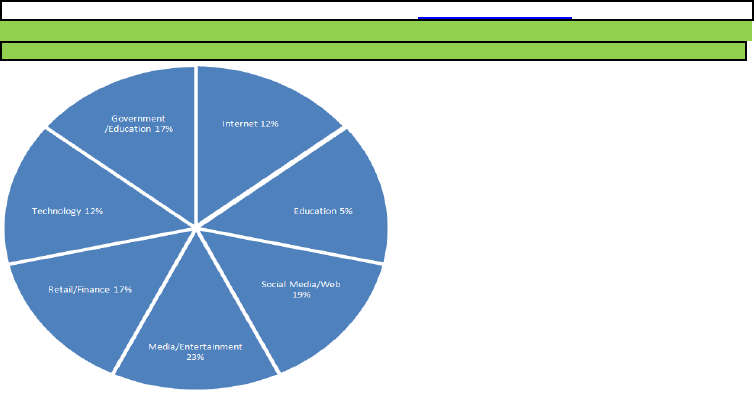 SOCIAL MEDIA:

Social media are online communications that allows individuals to creating and sharing of information via virtual communities and networks. Websites and applications dedicated to forums, micro blogging, social networking, social bookmarking, social cu-ration, and wikis are among the different types of social media
Cyber Crime Trends and Targets
SOCIAL MEDIA POLICY AND SECURITY:

•The explanation for the responsibilities of the employees of the company, who are responsible for the company confidential information. To describe, how the employees or staff of the company should convince that do not have the friend’s, who are trustworthy towards the company policy.
•The clear information should be given to the employees, what are the requirements by them to help safeguard in-formation that should be start from screen locks to the timely password changes.
•Regular periodic check for the privacy settings on social media sites access from the company or workplace and teach the employees about these types of settings.
•All the employees should know about any external or internal attacks on the company confidential data or information social media.
•The regular training sessions should be given to the employees for security and privacy of company data or in-formation.
CYBER ETHICS:

Cyber ethics is the research of virtuous, legitimate and social issues arises in the cyber technology. After the re-search impact cyber technology is surrounded by four social, moral and legal systems. It has been discovered that the social networking polices and principles and legitimate laws have been framed. The issues and crimes in the cyber technology are generated by the development.
The Ethical issues in the Information Technology system have been adopted new urgency by the growth of inter-net e-commerce. The Internet and the digital technologies make it easier to integrate, shuffle and distribute information.The appropriate customer information, the protection and personnel privacy should be protected.The old computer era has many ethical issues that are raised by the information system. The quality of the systemand standard should be followed to protect the data. The information systems, it is very urgent to ask” What are the ethicaland socially responsibilities work of action”. Social media is a social interaction through technology based on tools, whichare based on internet. The social media exhibits unique characteristics over tradition media forum. The scope of social me-dia means that the content is published and it is available instantaneously to the global audience. The social media tools areavailable free or at very low cost globally and do not require as much technical knowledge as other tools. This tends toallow individuals to publish materials than with traditional media forums. These unique characteristics of social media itschallenges effects on real life
ETHICAL RESPONSIBILITIES
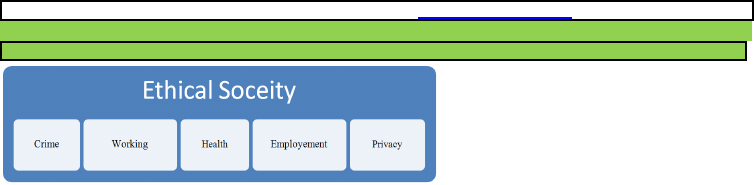 Safety and Security
 To understand the risk and authenticity, the problems imposed by the applications and other latest technologies like the viruses and phishing.
Digital Proficiency
Learning digital proficiency is based on the current information technology concepts. The skills build on the sys-tem traditional reading and writing.
Ethical Society
The ethical behaviors in the society are based on the digital environments. This area includes the digital environ-ment those are responsible citizens of the society to communicate in which the society participate, from the social networks and civil forums.
Boundary Violation
The growth of social media and networking options has been phenomenal. The constantly changing in the technologies of the area of Computer Science becoming one of the most difficult to access a specific collection of moral codes. It is necessary that the ethics to be considered in the area of decision making. The technology creates overall an advance set of ethical problems and unique. So the technologies used by the citizens and professionals should not cross the boundaries. They should work under the current technology boundary set by the organizations for the propose of security and privacy.